Big Data and Accountants – a user perspective
Narayanan Vaidyanathan
12/05/2016
Developing professional accountants the world needs
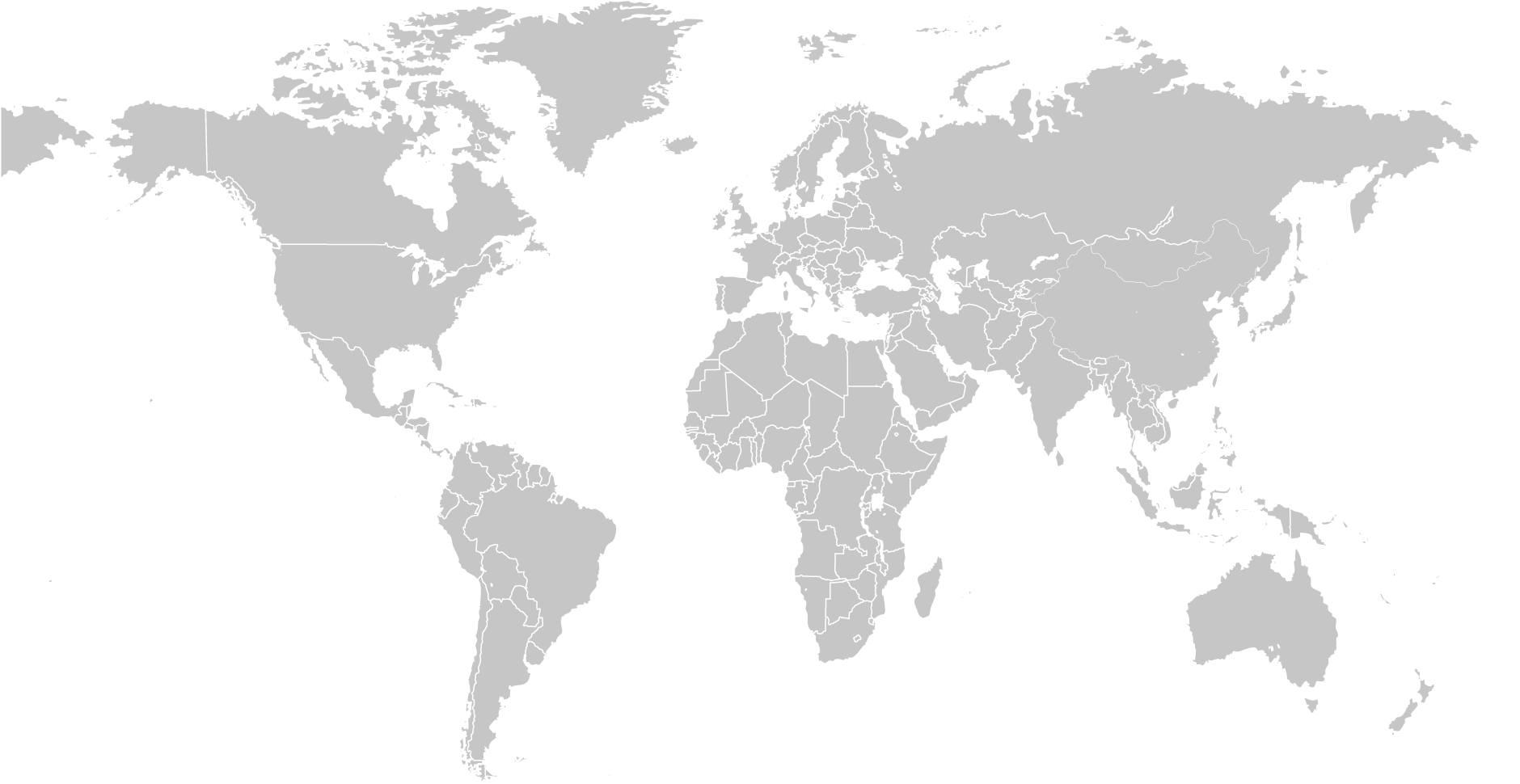 178,000 members

181 countries

95 offices
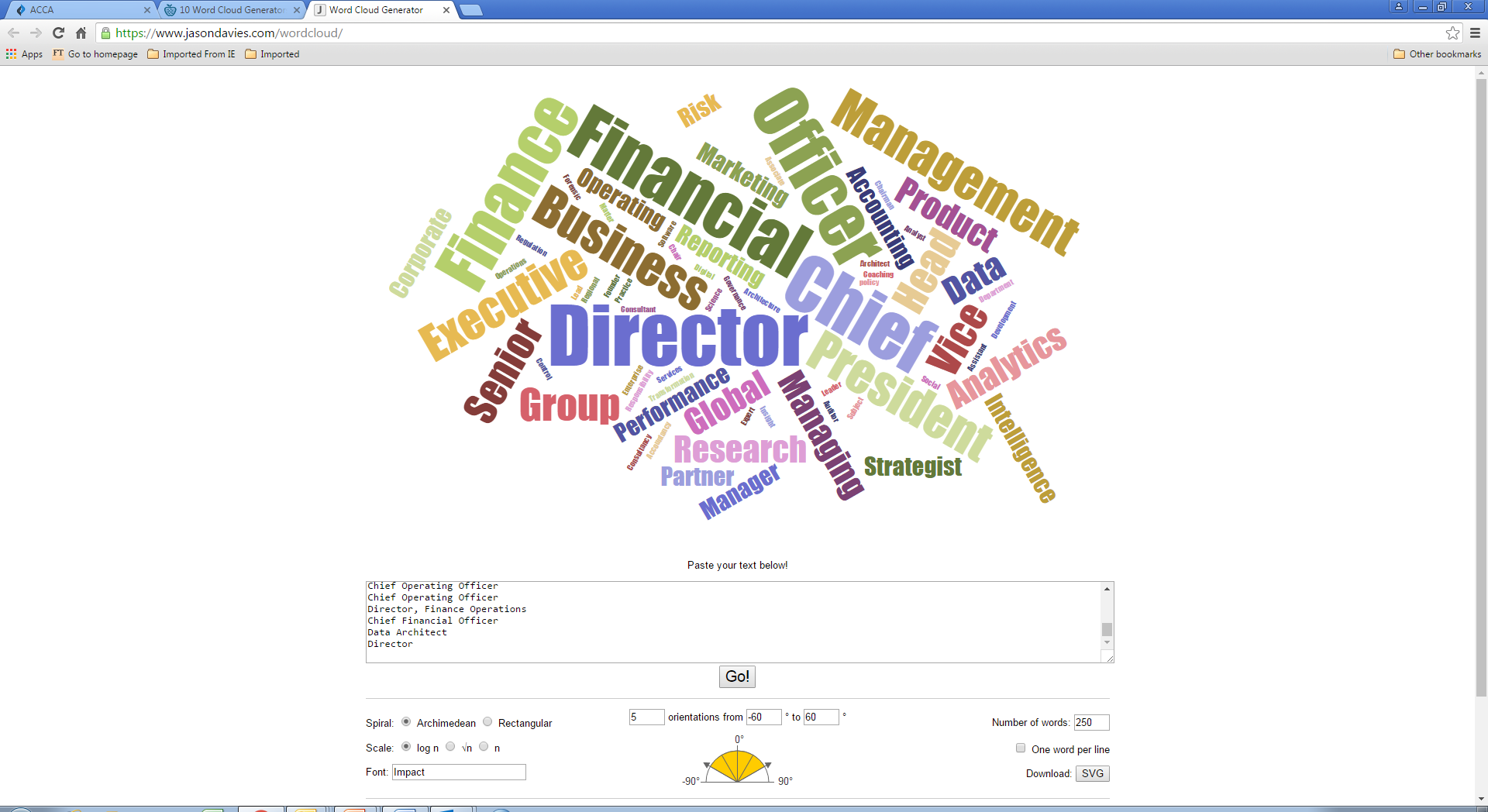 Extent to which developments in technology will transform the way
accountants and the finance function do business over the next 10 years
Expectation of Big Data having an impact on their business in the future
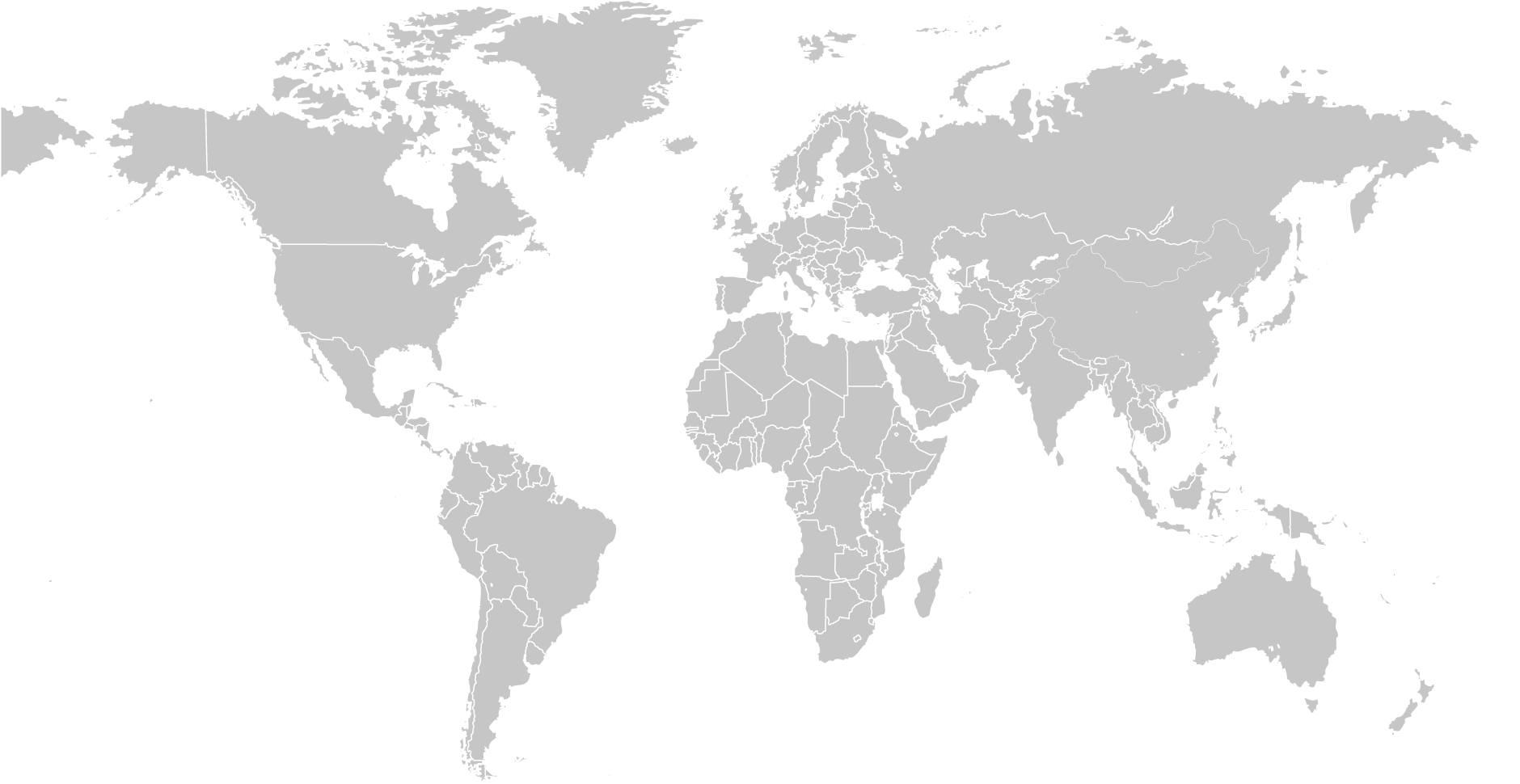 GLOBAL
62%
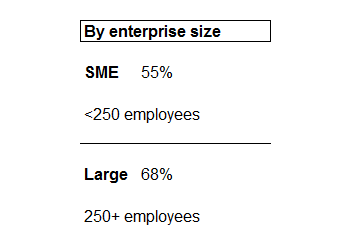 N = 2,074 professional accountants
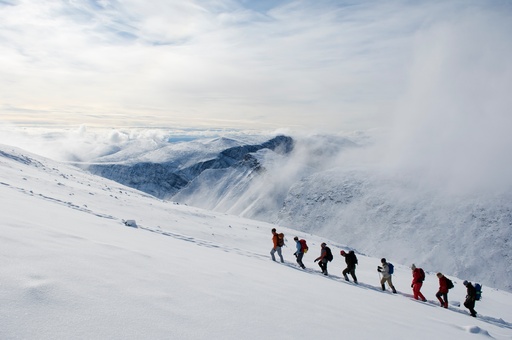 What?
So what?
V
V
olume
ariety
alue
elocity
Despite upper single digit sales CAGR to 2025, limited margin leverage mutes earnings, but Intuitive still has high OM/GM ratio in devices
Willamette Vineyards shows low risk, based on our Exposure Scale Metric - metric drivers of volatility declined while leverage stayed level
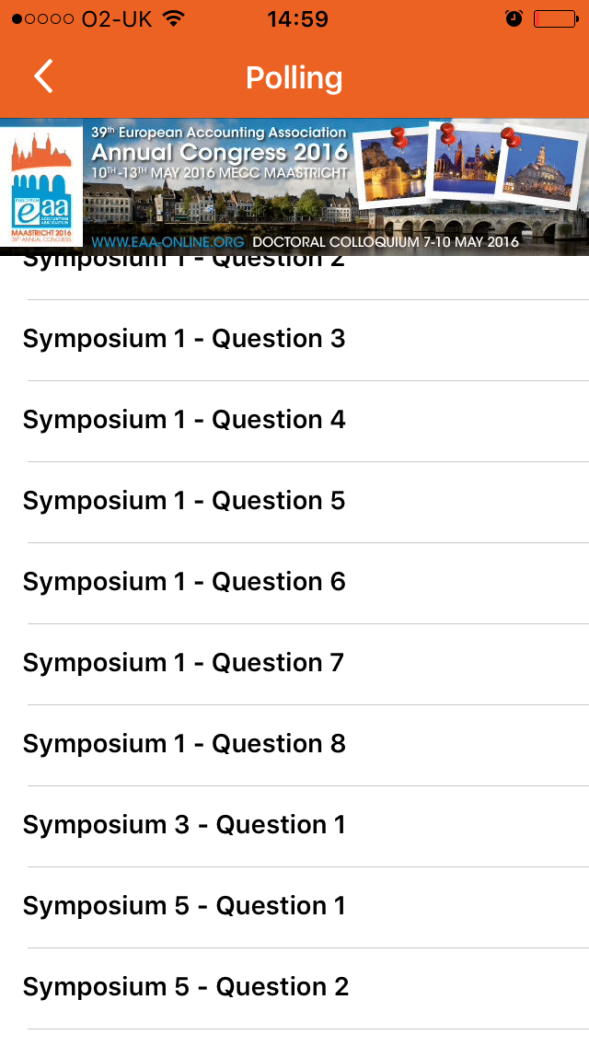 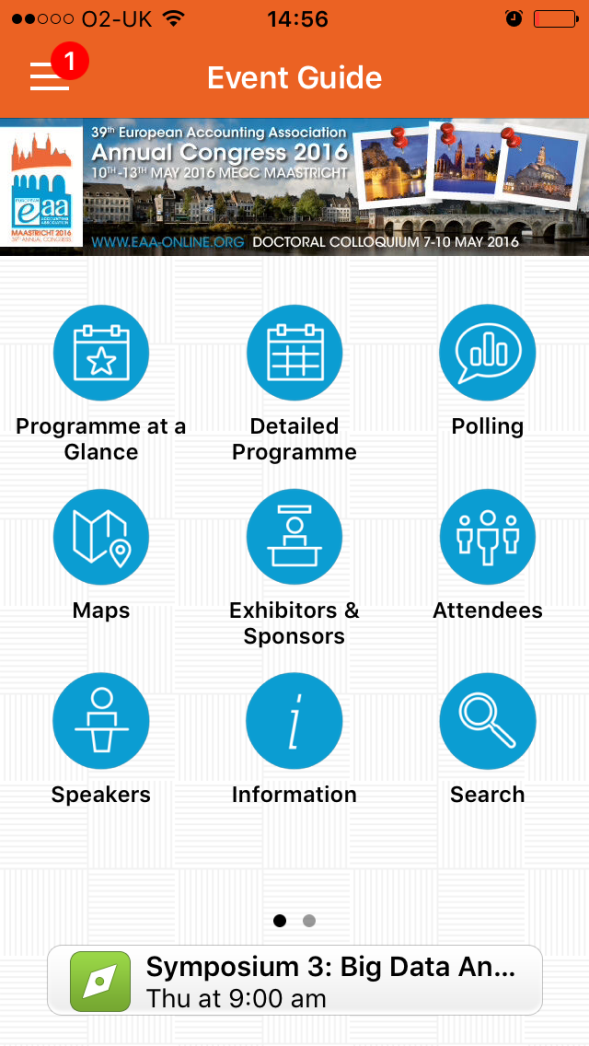 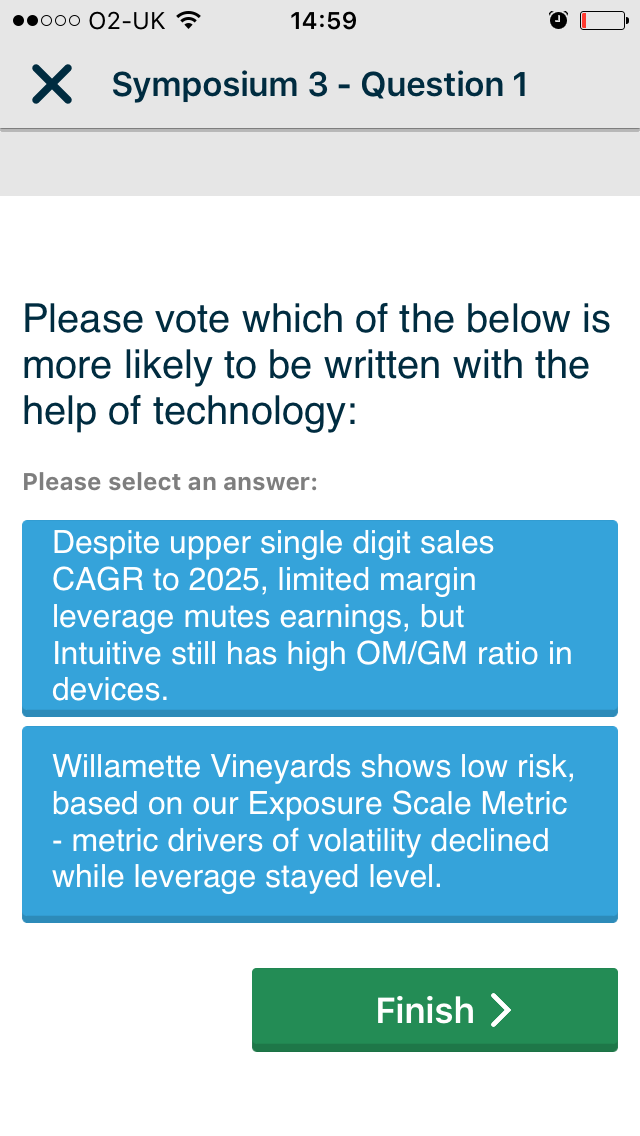 https://api.cvent.com/polling/v1/api/polls/spk87hux
Despite upper single digit sales CAGR to 2025, limited margin leverage mutes earnings, but Intuitive still has high OM/GM ratio in devices
Willamette Vineyards shows low risk, based on our Exposure Scale Metric - metric drivers of volatility declined while leverage stayed level
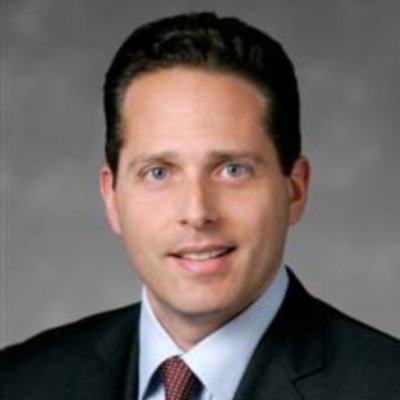 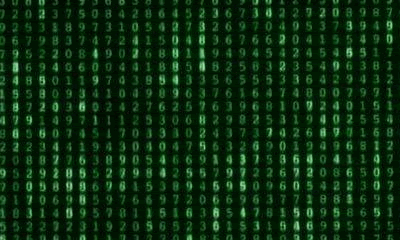 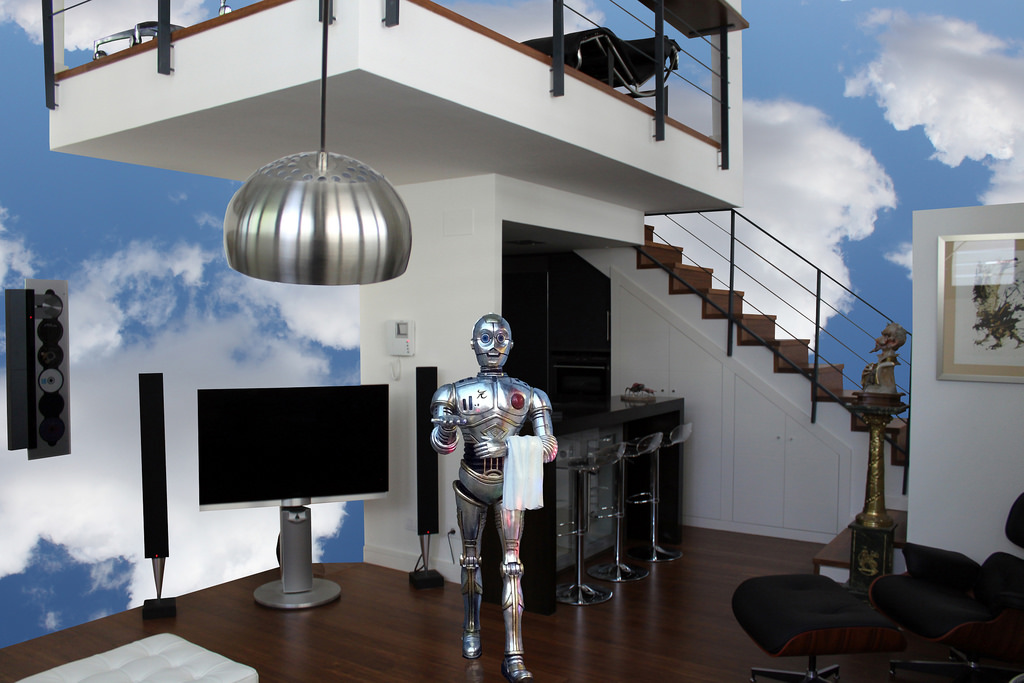 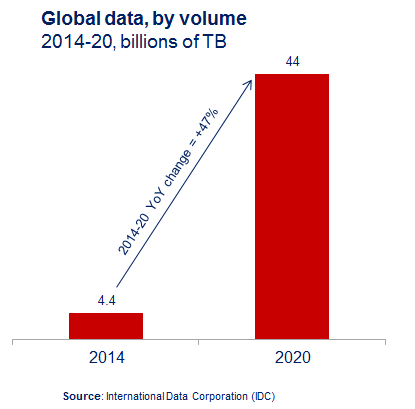 Open source
Distributed
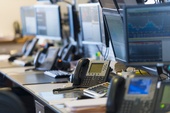 Flash memory
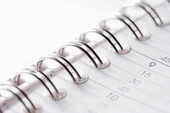 Data lifecycle
Scope
Requirements
Planning
Creation
Collection
Cleansing
Sourcing & Extraction
Retrieval
Static pre-defined reports
Access rights
Audit trail
Physical safety
Storage & Security
Analysis & Discovery
Processing & Distribution
Repurposing
Modelling/BI
Visualisation
Predictive
Archiving & Disposal
Areas of particular interest to accountants and finance professionals
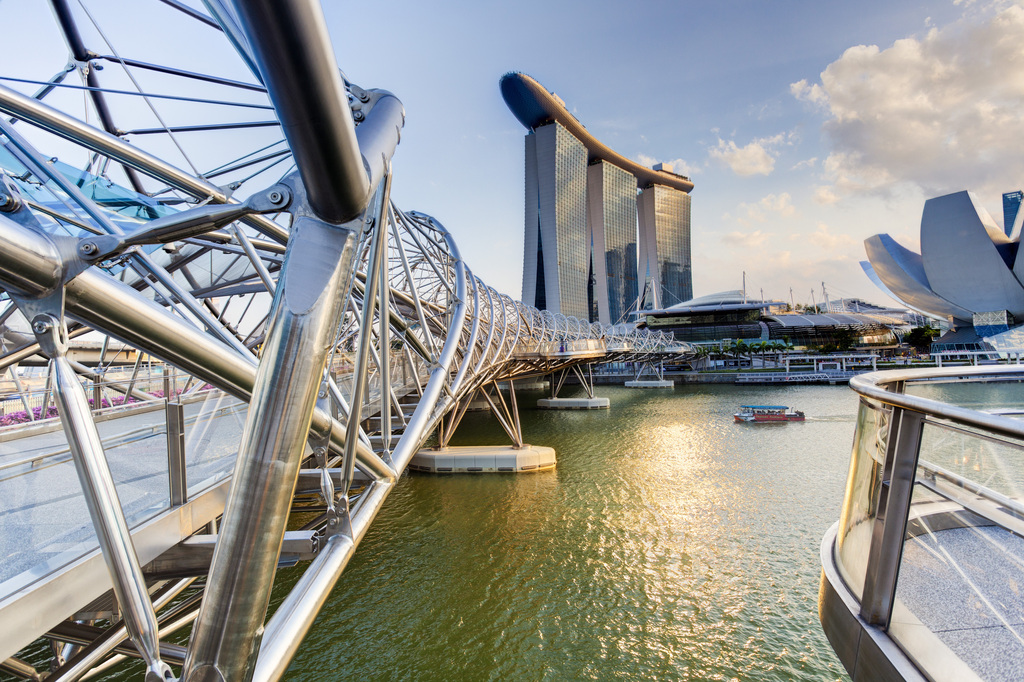 Fin
IT
HR
SHareholder  STakeholder
DATA
Integrated Reporting
Non-financial disclosure
Legal
Bus. unit
Focus on Future
Ops
“
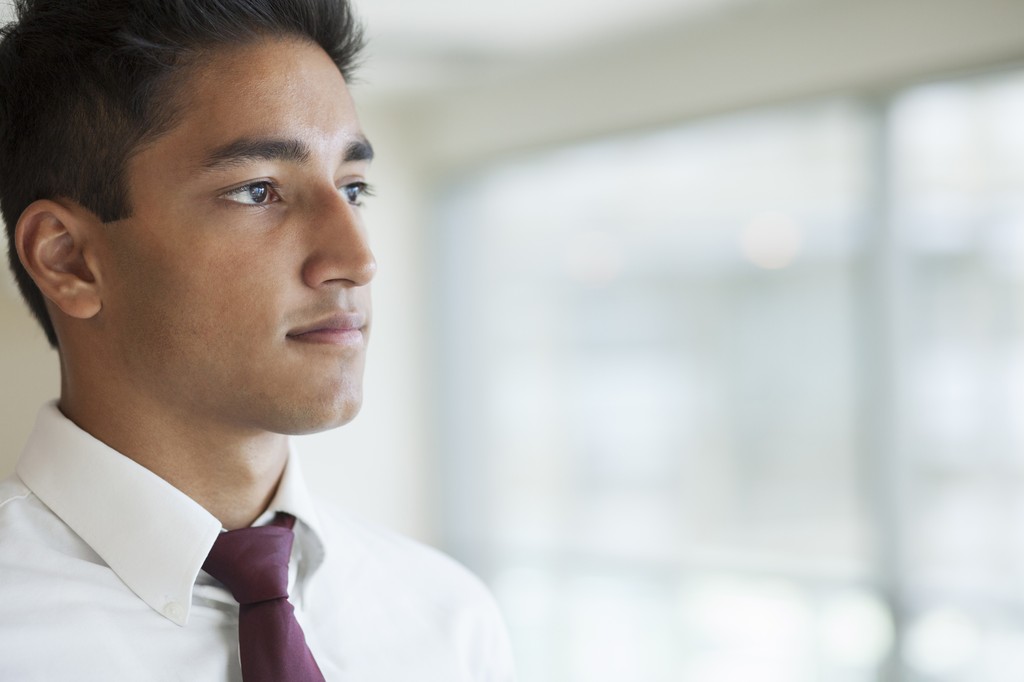 When it comes to embracing technical innovation, finance professionals often tend to err on the side of caution...the Data Revolution is an excellent opportunity for accountants to make a real difference
”
Director, Global Audit and Consultancy Firm
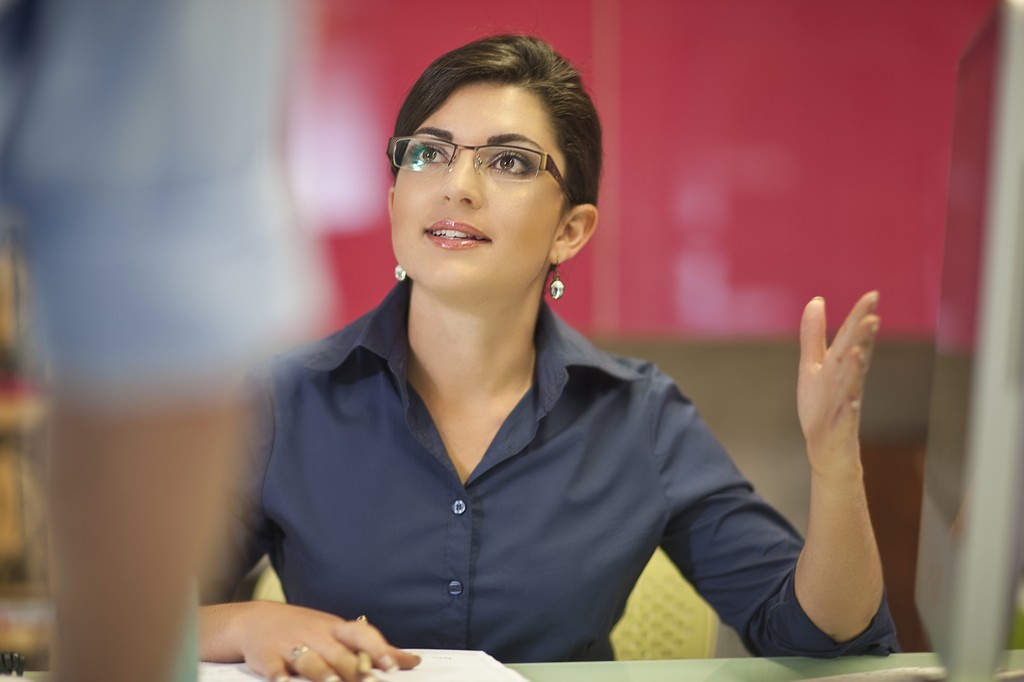 Data as Asset/IP
Business/organisational strategy
E2E process
Leading change
Data confidentiality, copyright
Ethical stewardship
Control mind-set and training
Data Strategy
Data as Hygiene Factor
Data Governance
Data Management
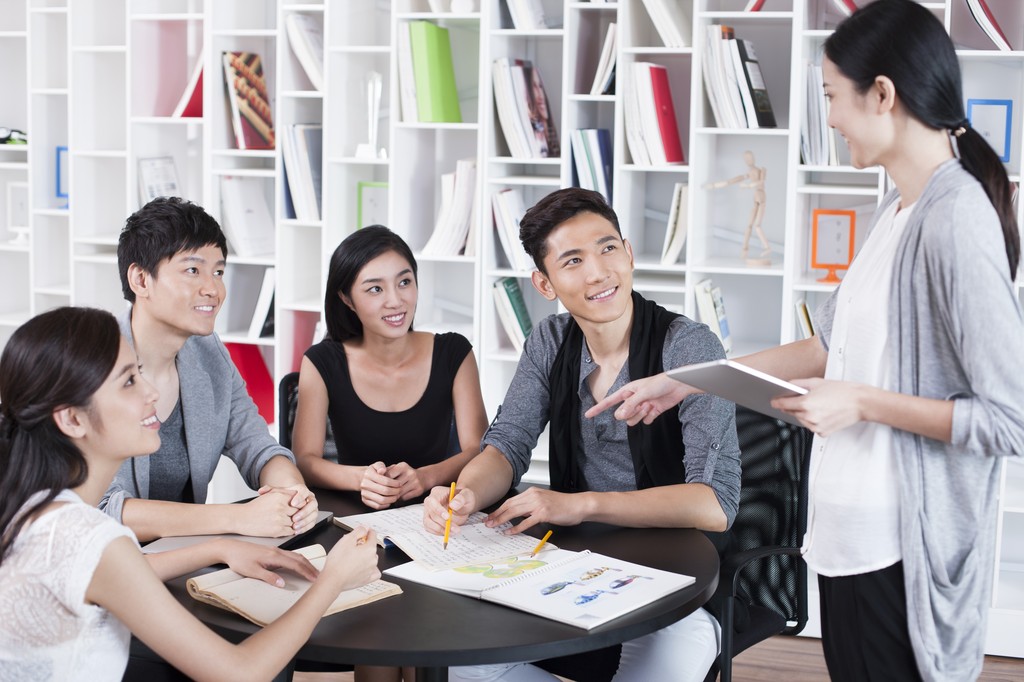 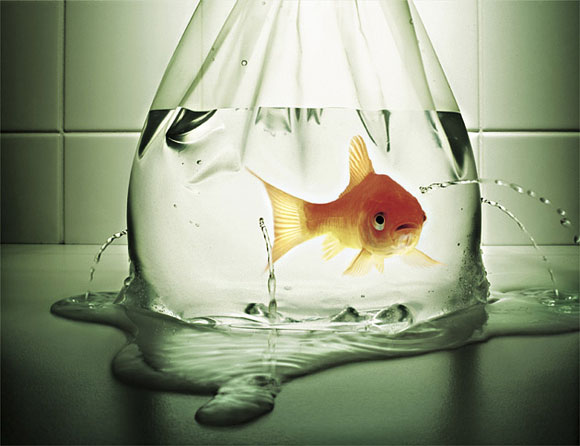 SOURCE: designlenta
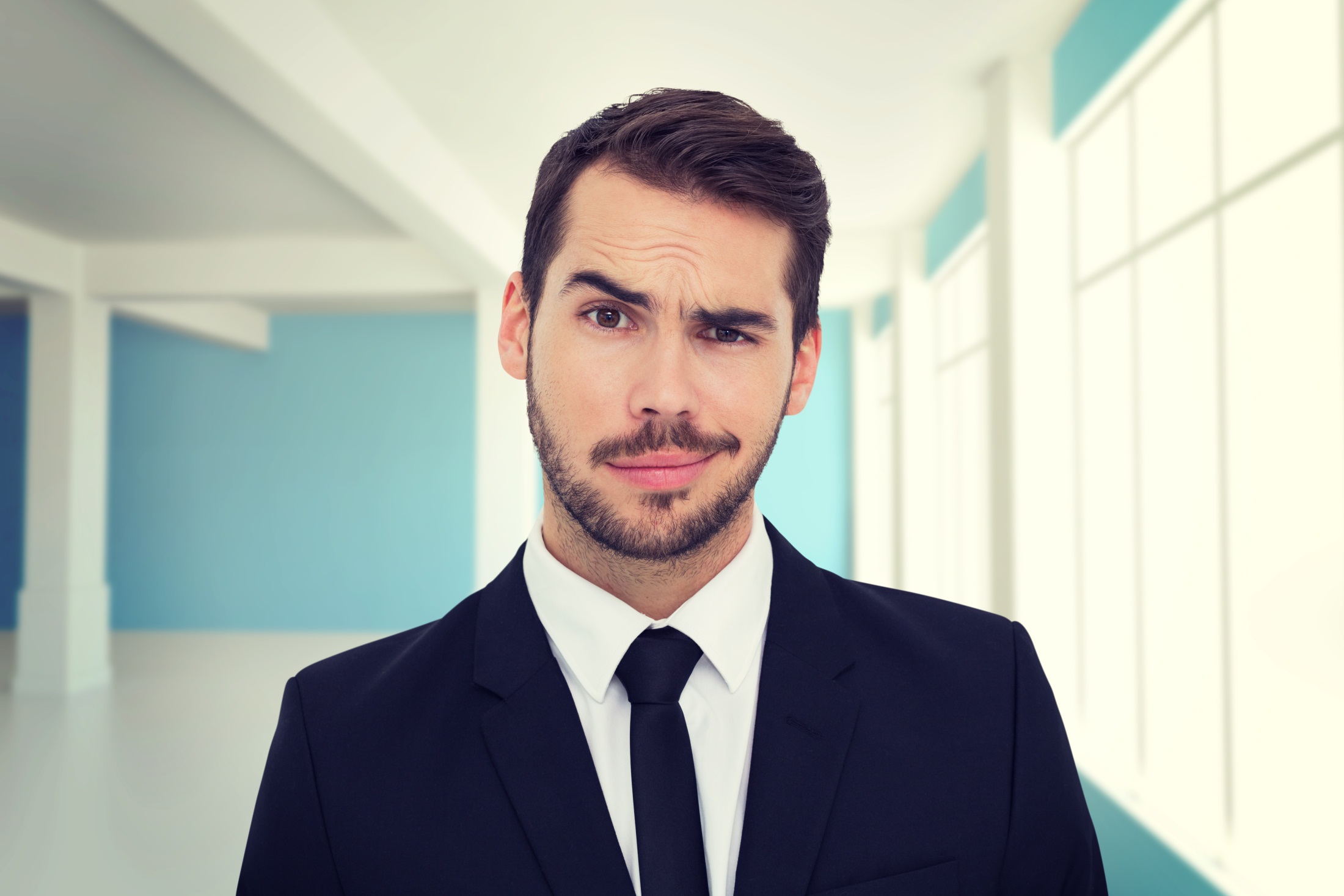 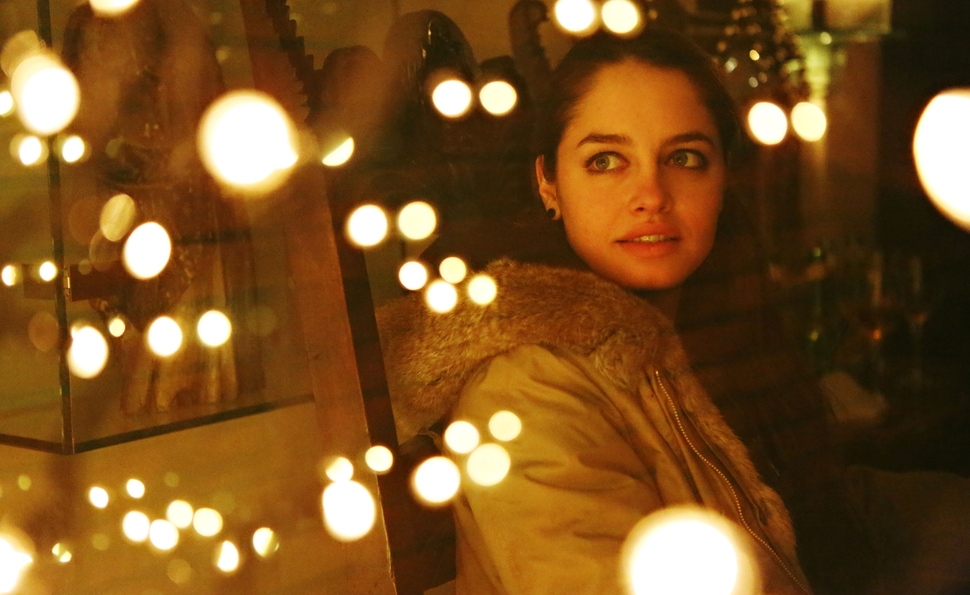 Thank You!